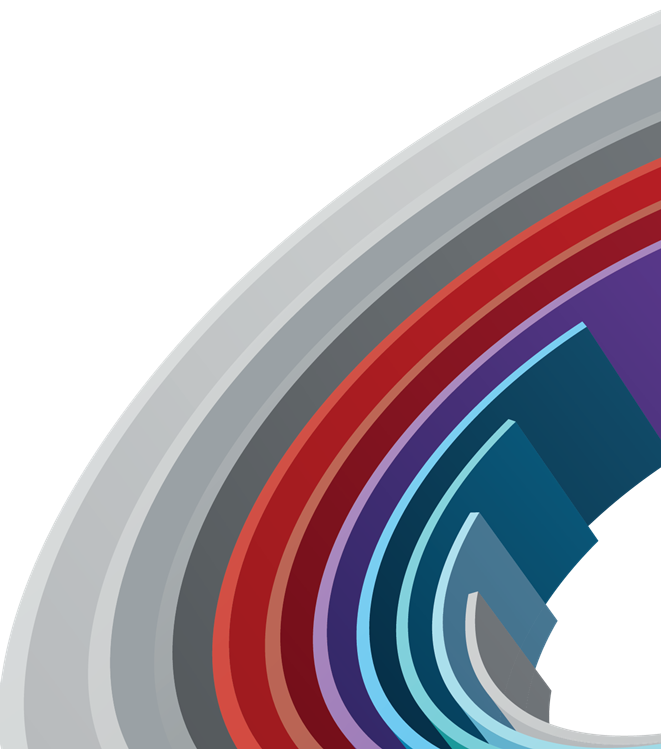 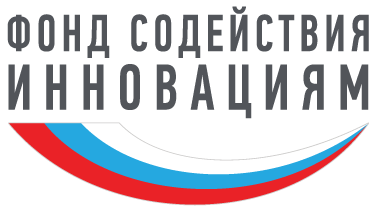 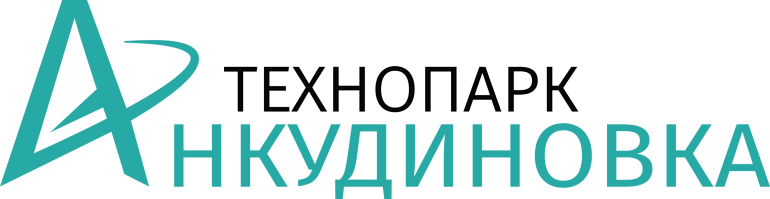 Отчетность по программе: 
«УМНИК»
(на основе инструкции по отчетности за 2021 год)
УМНИК. Договор.
номер договора
название проекта
ФИО победителя
договор согласован и подписан
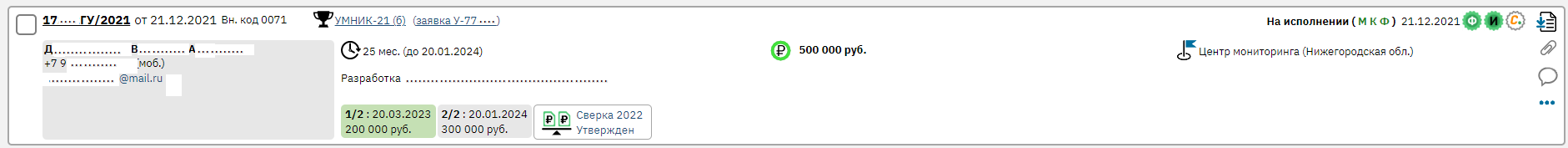 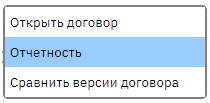 акт сверки подписан
1 этап (принят)
контактные данные
2 этап (оформление)
Отчетность
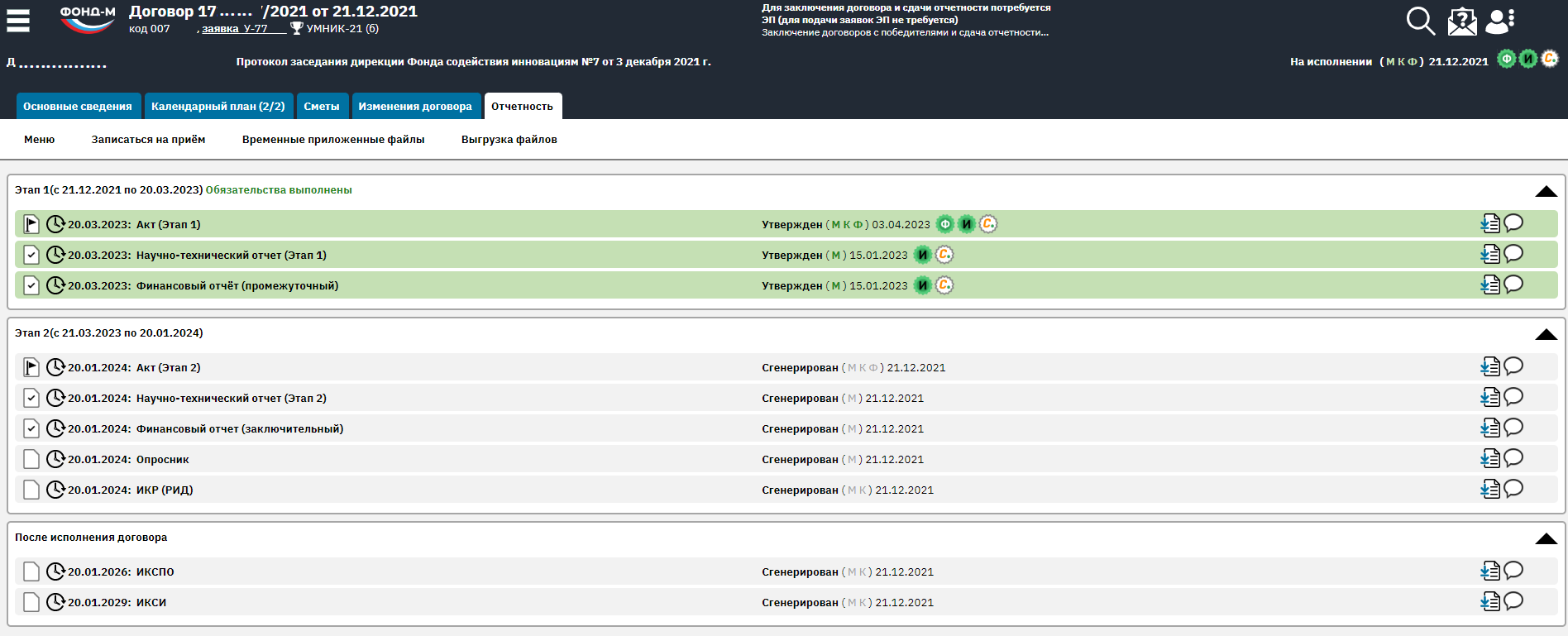 Отчетность. На согласовании у куратора Фонда
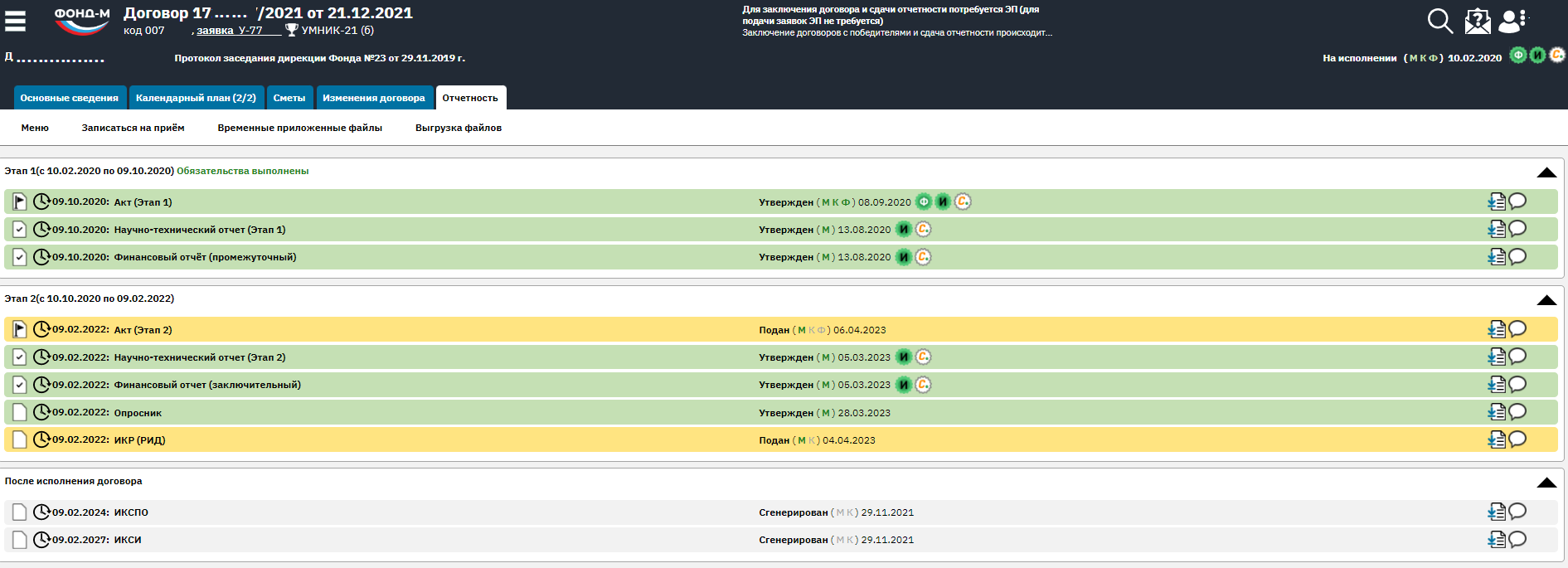 Акт 1 этап
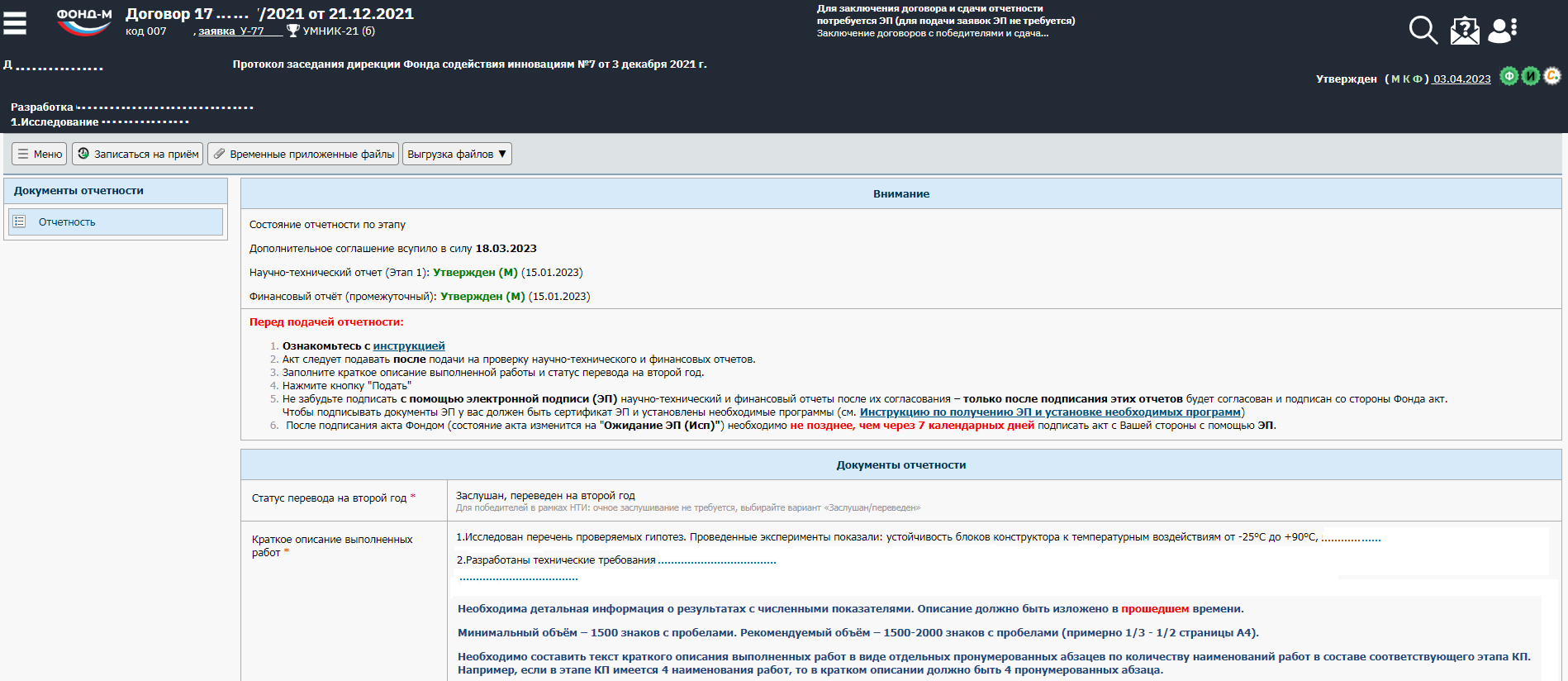 Инструкция!
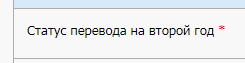 Научно-технический отчет. 1 этап
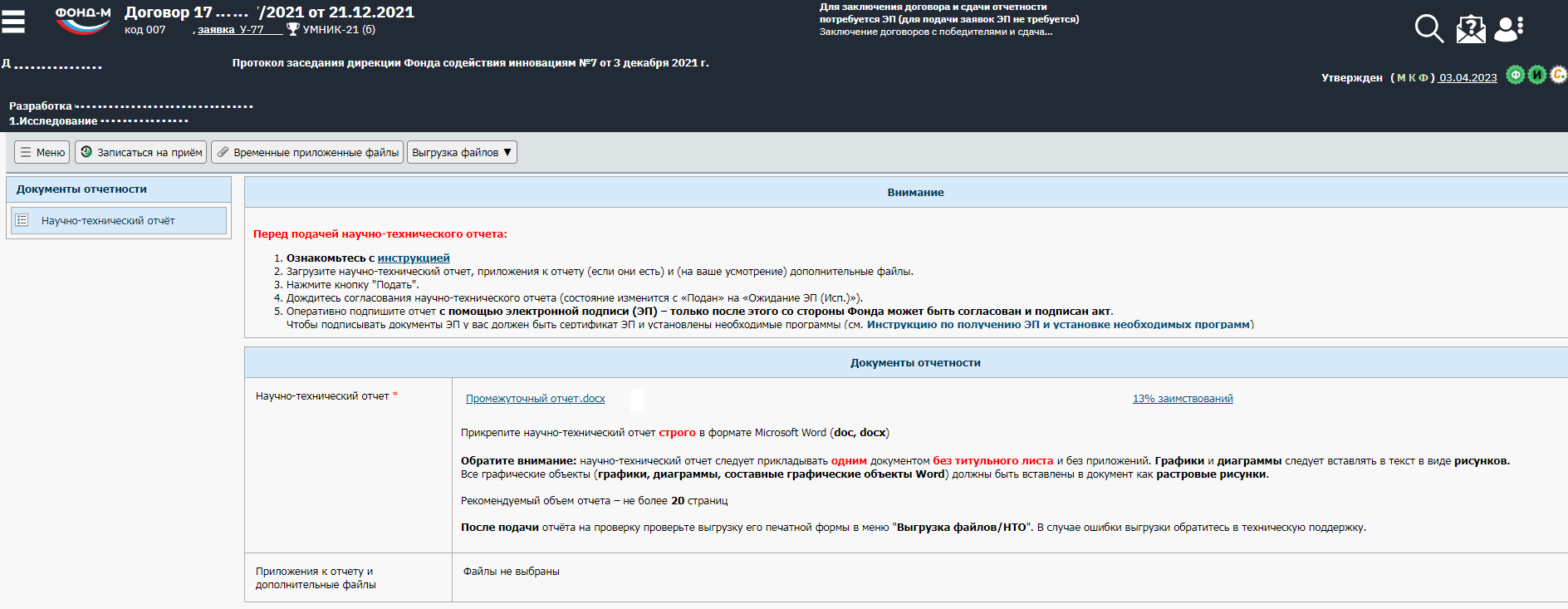 Инструкция!
Оформление научно-технического отчета выполняется по ГОСТ7.32-2017 «Отчет о научно-исследовательской работе. Структура и правила оформления».
Финансовый отчет
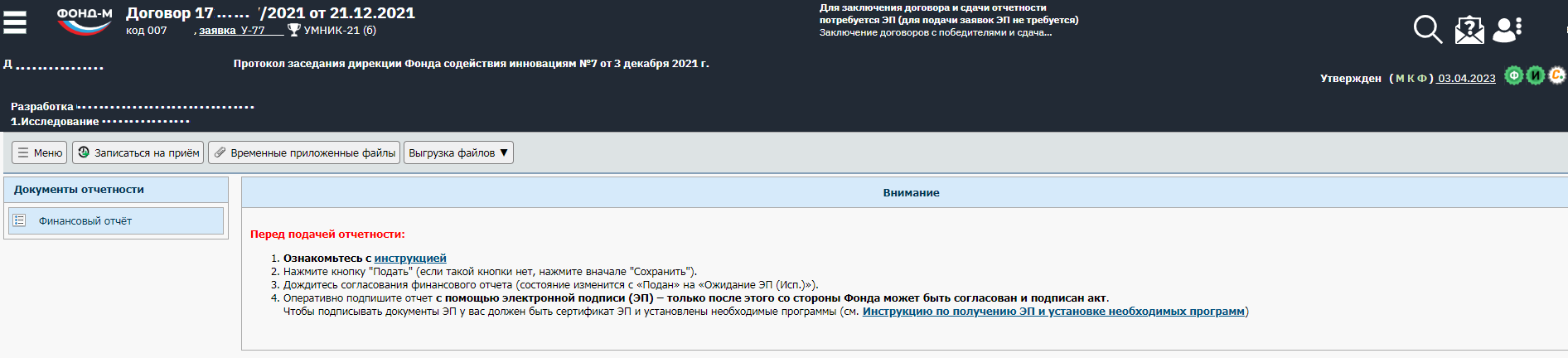 Подготовка экспертных заключений
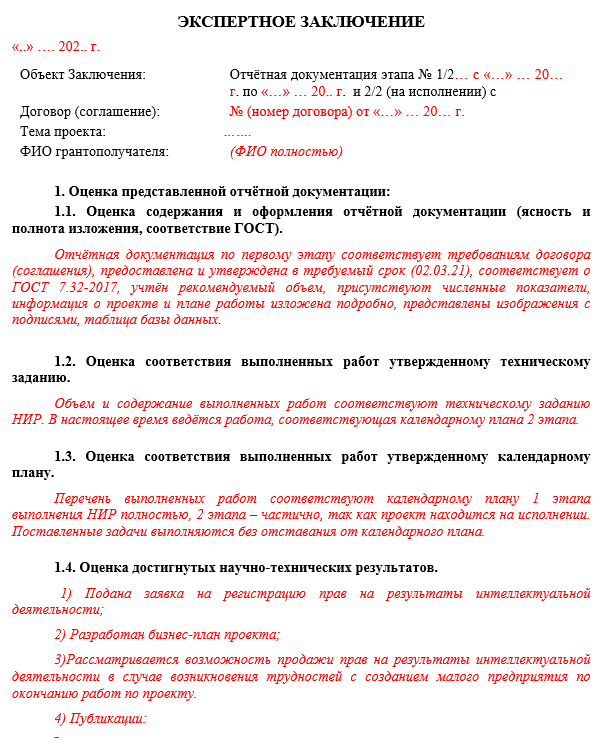 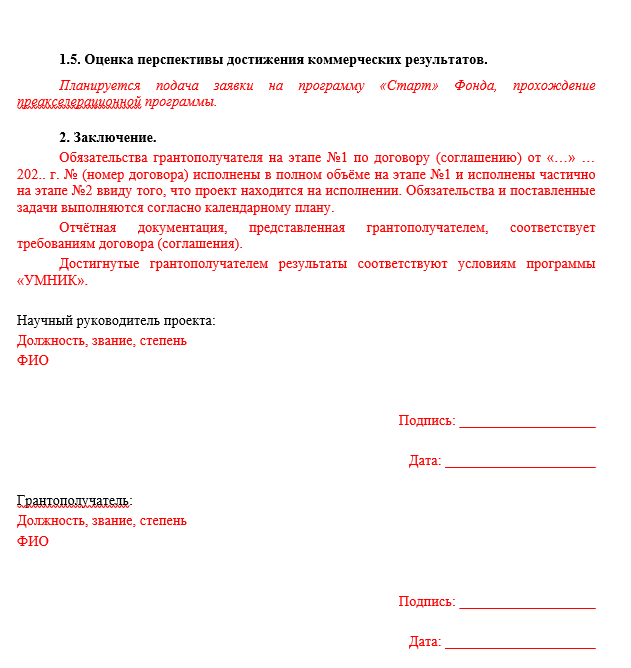 Очное заслушивание для перевода на 2 этап. Промежуточная отчетность (инструкция по отчетности за 2021 год)
Защита проходит в формате очных презентаций, с сопровождение слайдов презентации в формате .ppt, .pptx, .pdf, 5 мин. 
	
	В презентацию включается: 
- результаты каждой из работ, указанных в Этапе № 1 Работ Календарного плана; 
- анонс планов по выполнению работ, указанных в Этапе № 2 Работ Календарного плана; 
проведенные и/или планируемые работы по коммерциализации разработки на дальнейших этапах. 


Порядок оценки: оценка проводится членами (не менее 5 человек) регионального экспертного жюри (РЭЖ).
Отчетность 2 этап.                                                                                  Акт 2 этап. Выполнение работ
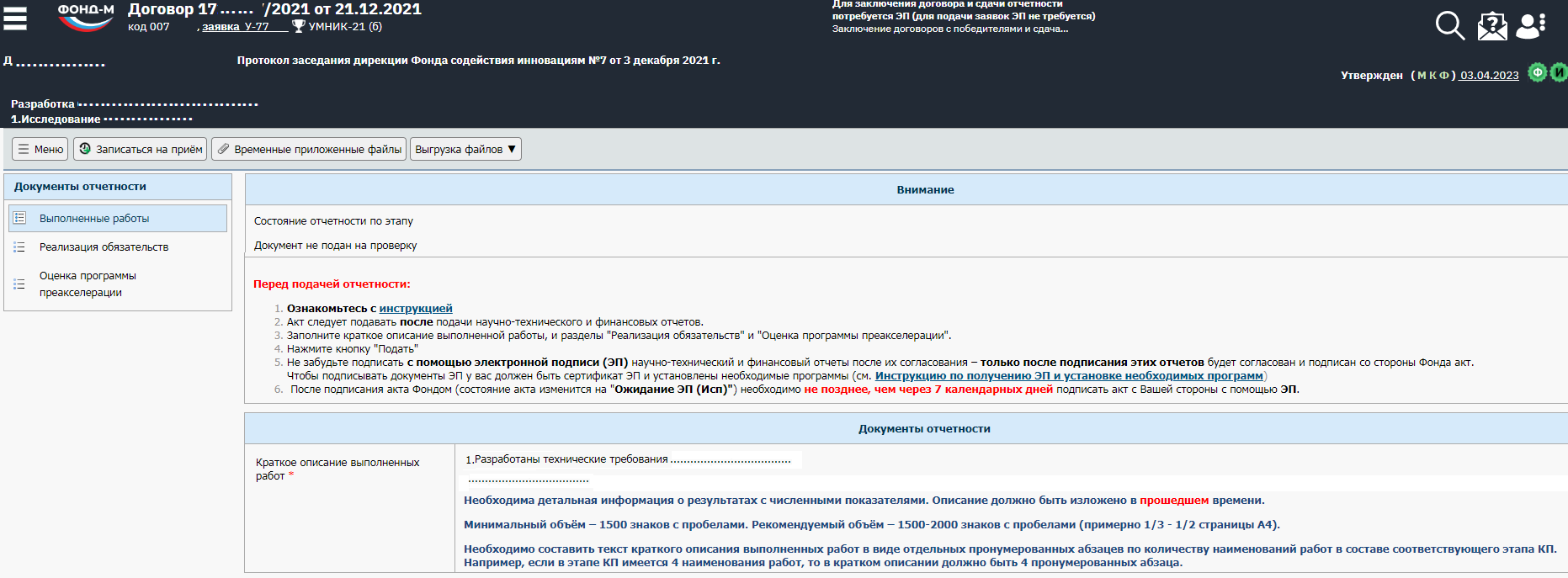 Акт 2 этап. Реализация обязательств
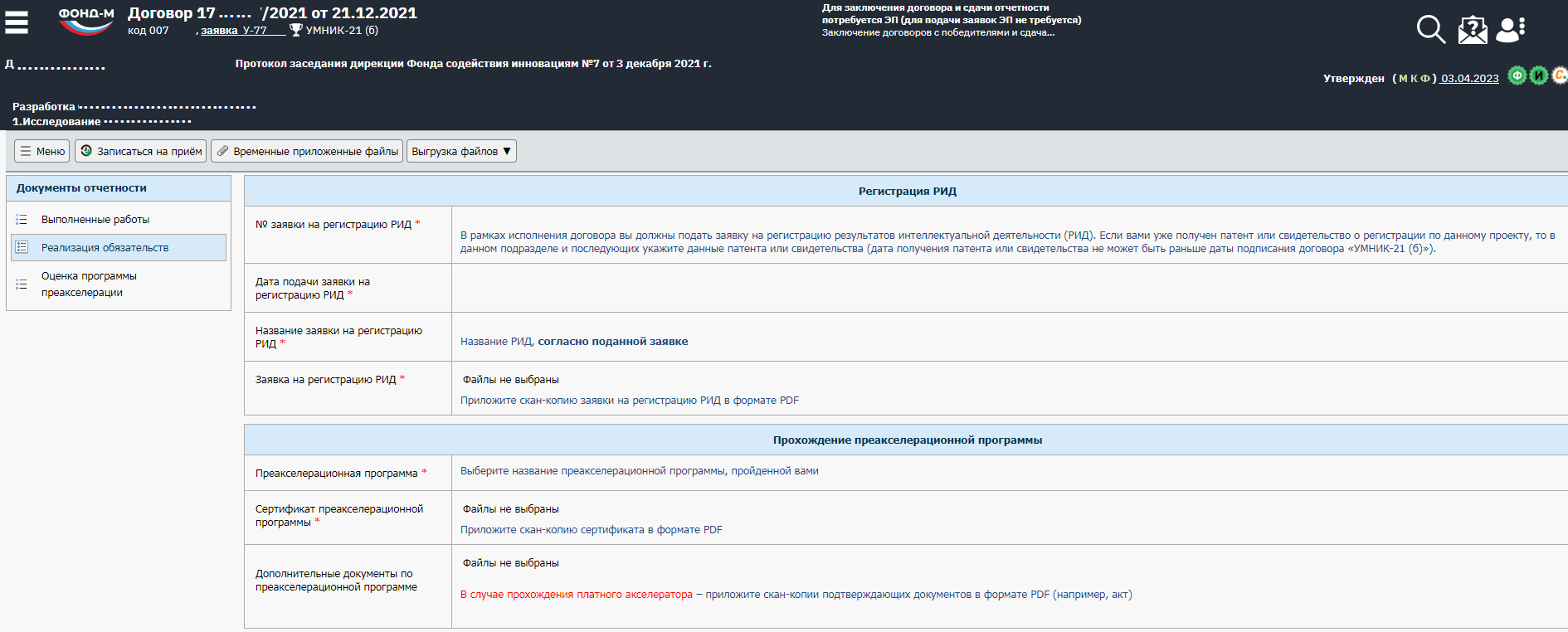 Акт 2 этап. Реализация обязательств
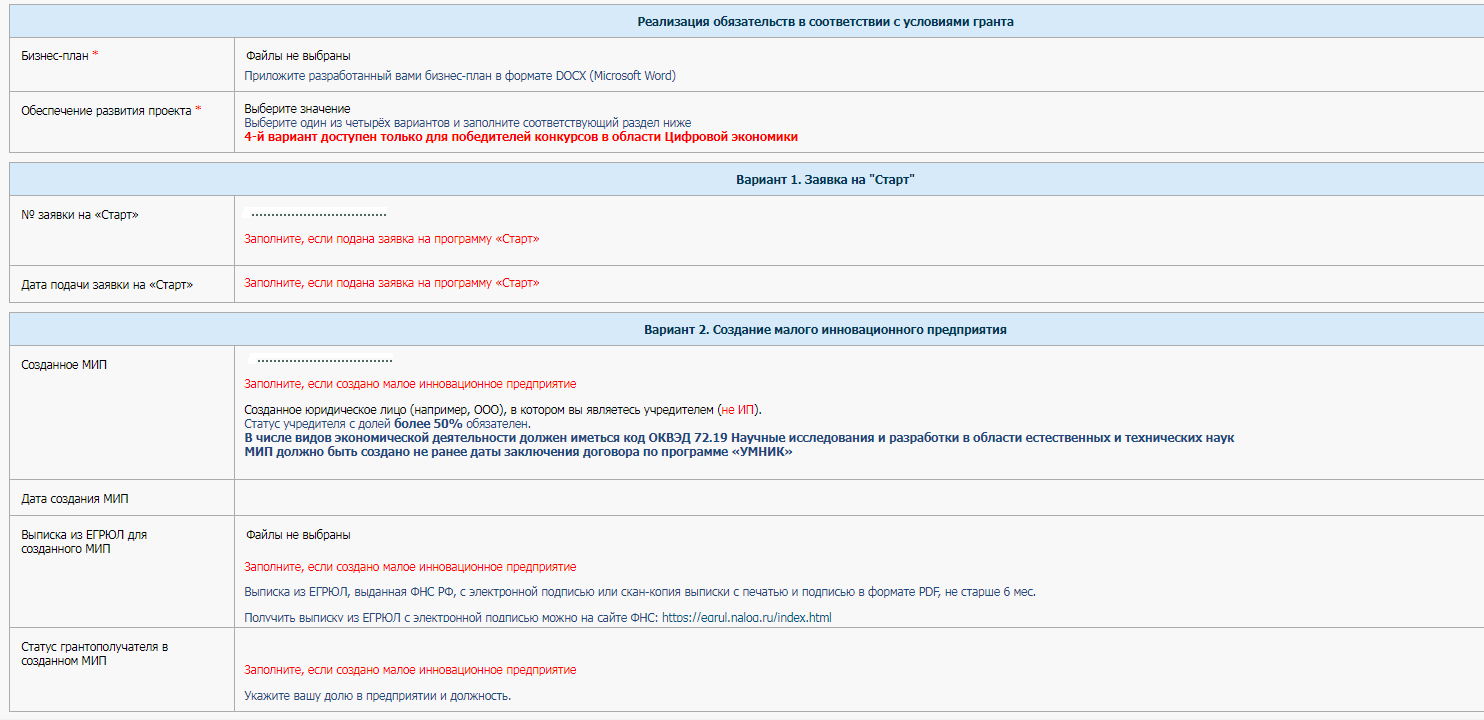 Акт 2 этап. Реализация обязательств
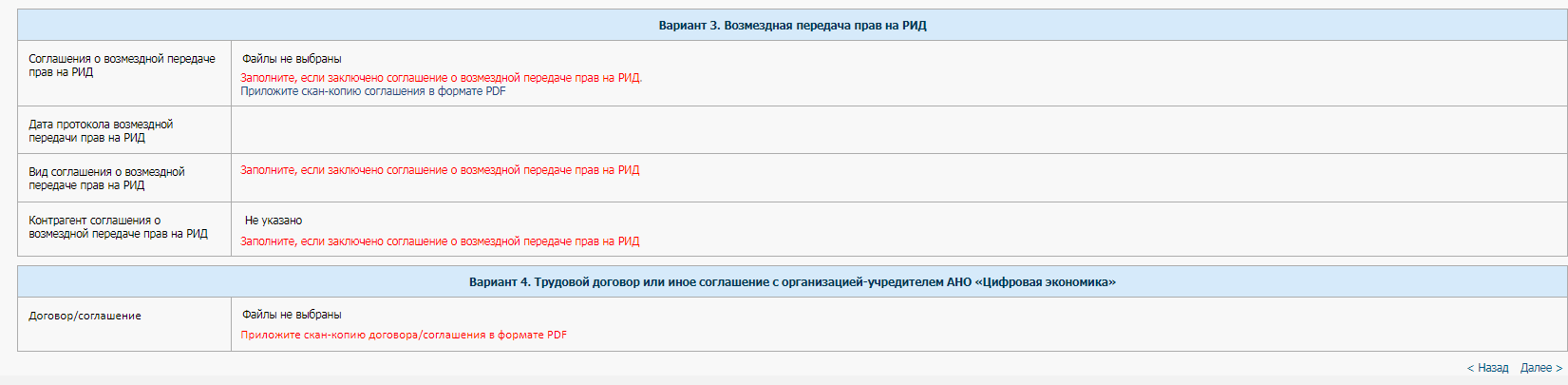 Акт 2 этап. Оценка программы Преакселерации
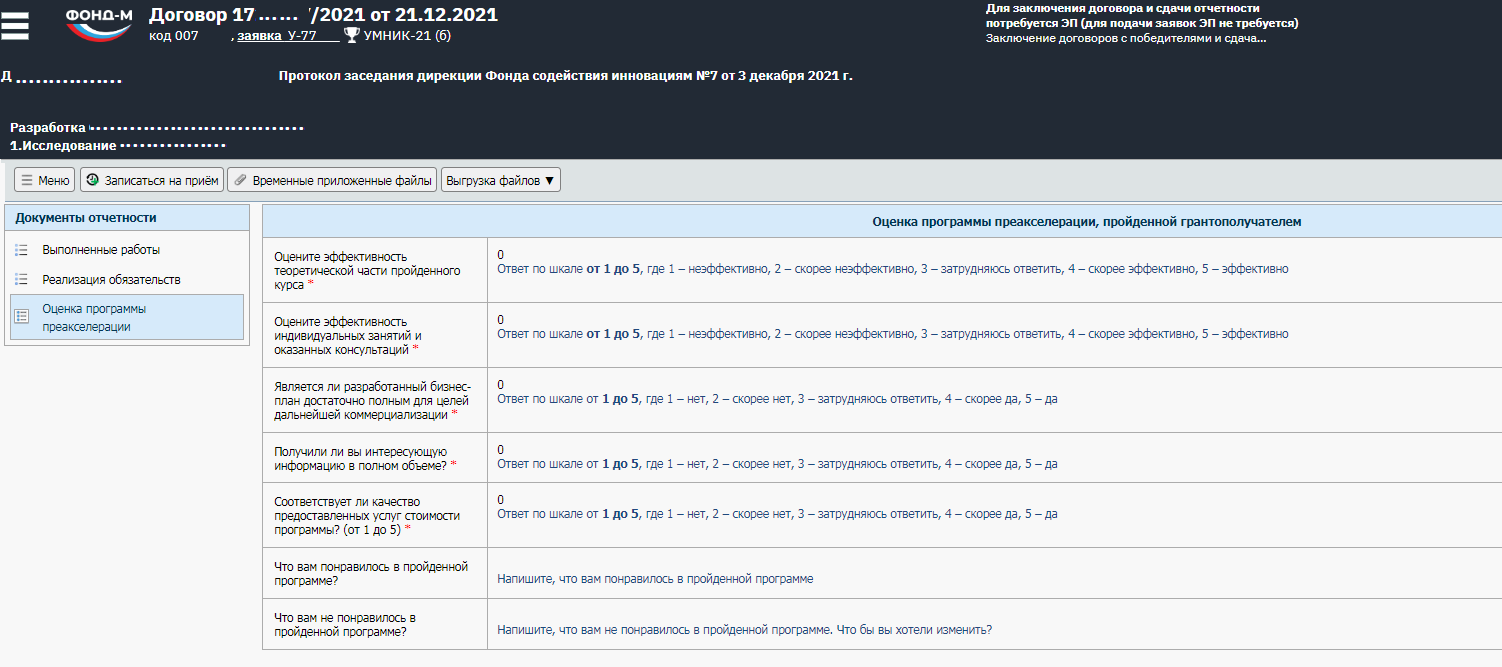 Научно-технический отчет. 2 этап
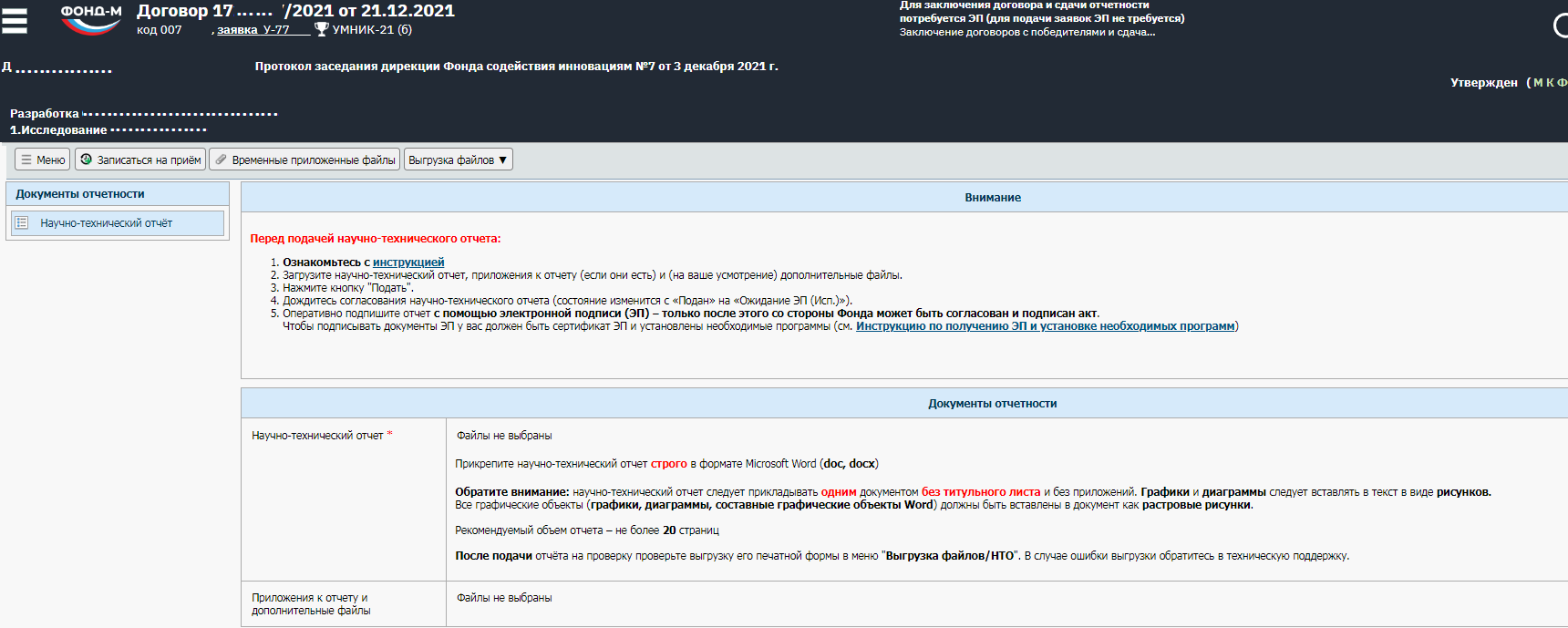 Финансовый отчет заключительный
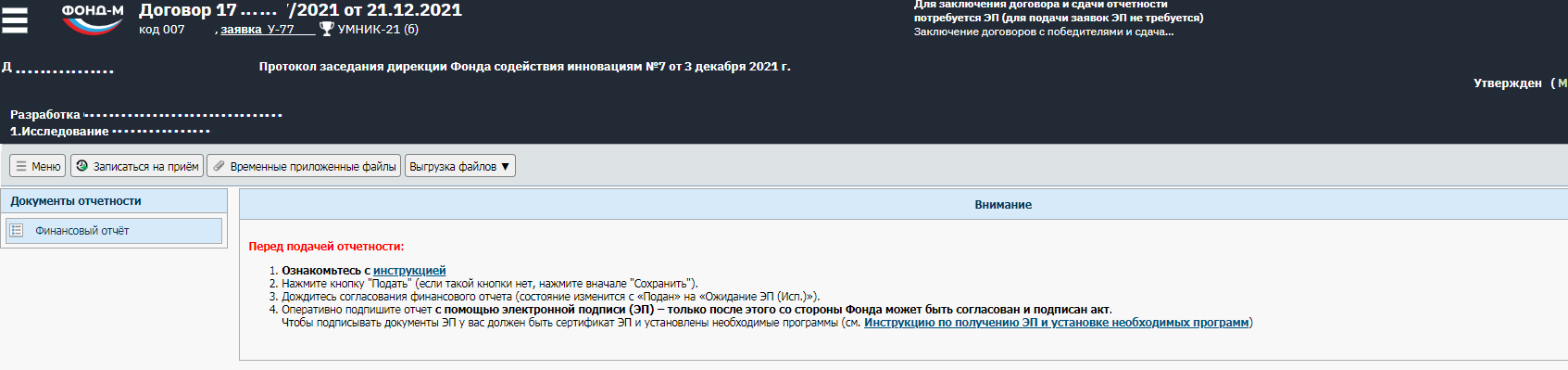 Опросник. Развитие проекта
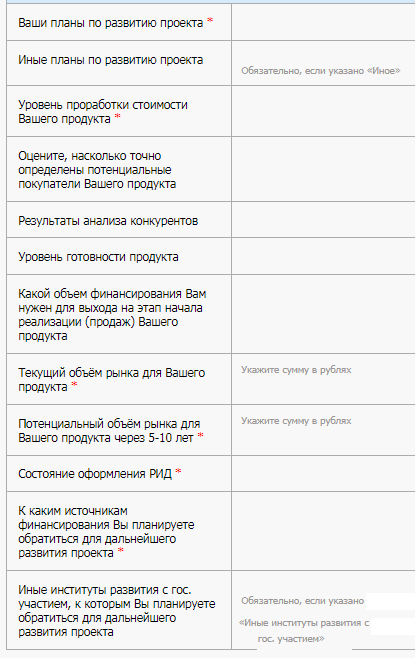 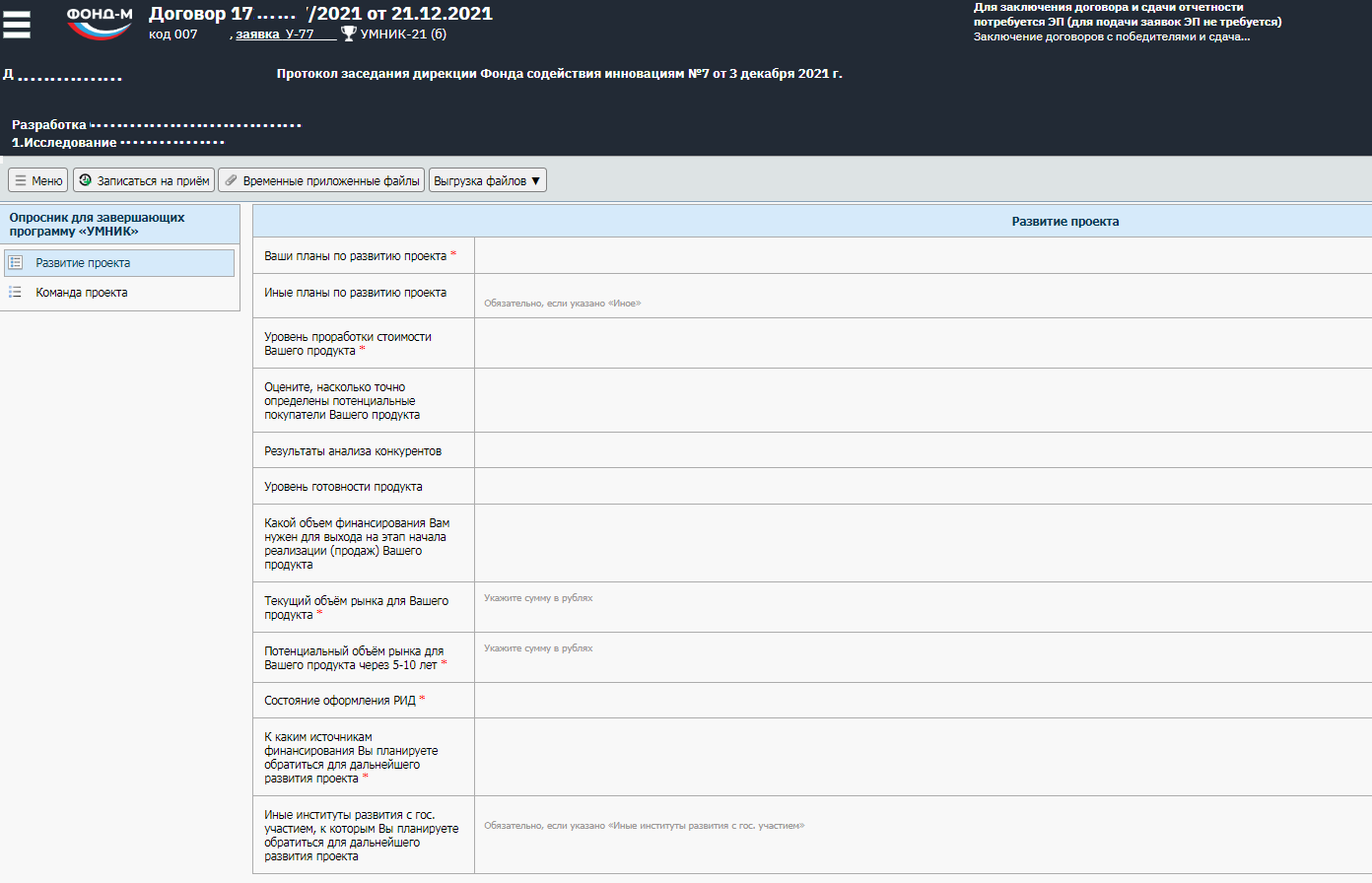 Опросник. Развитие проекта
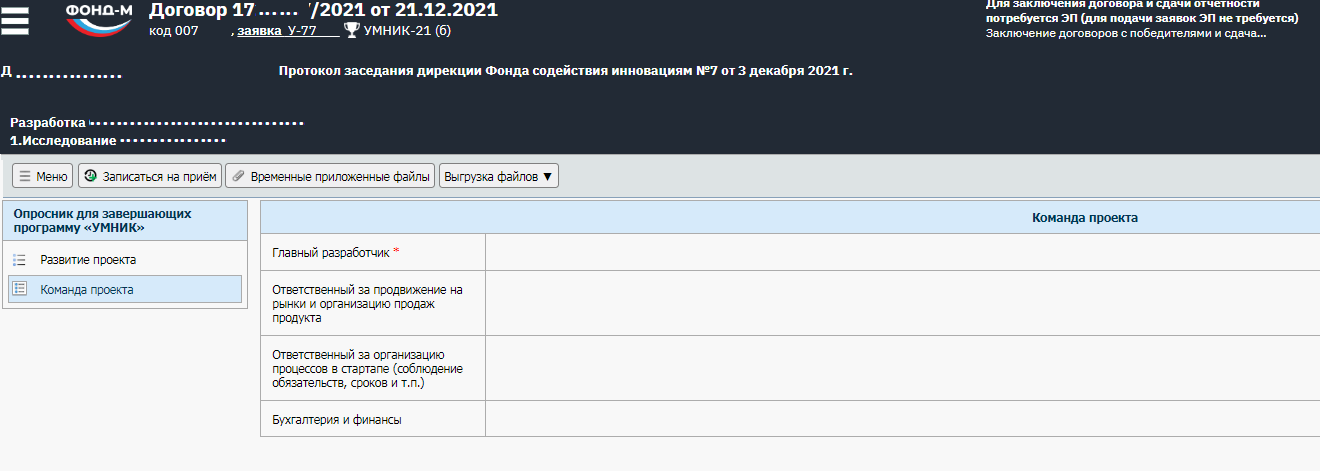 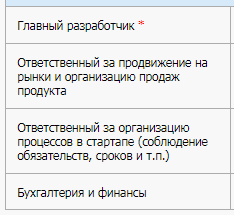 ИКР (РИД) ( Этап 2 )
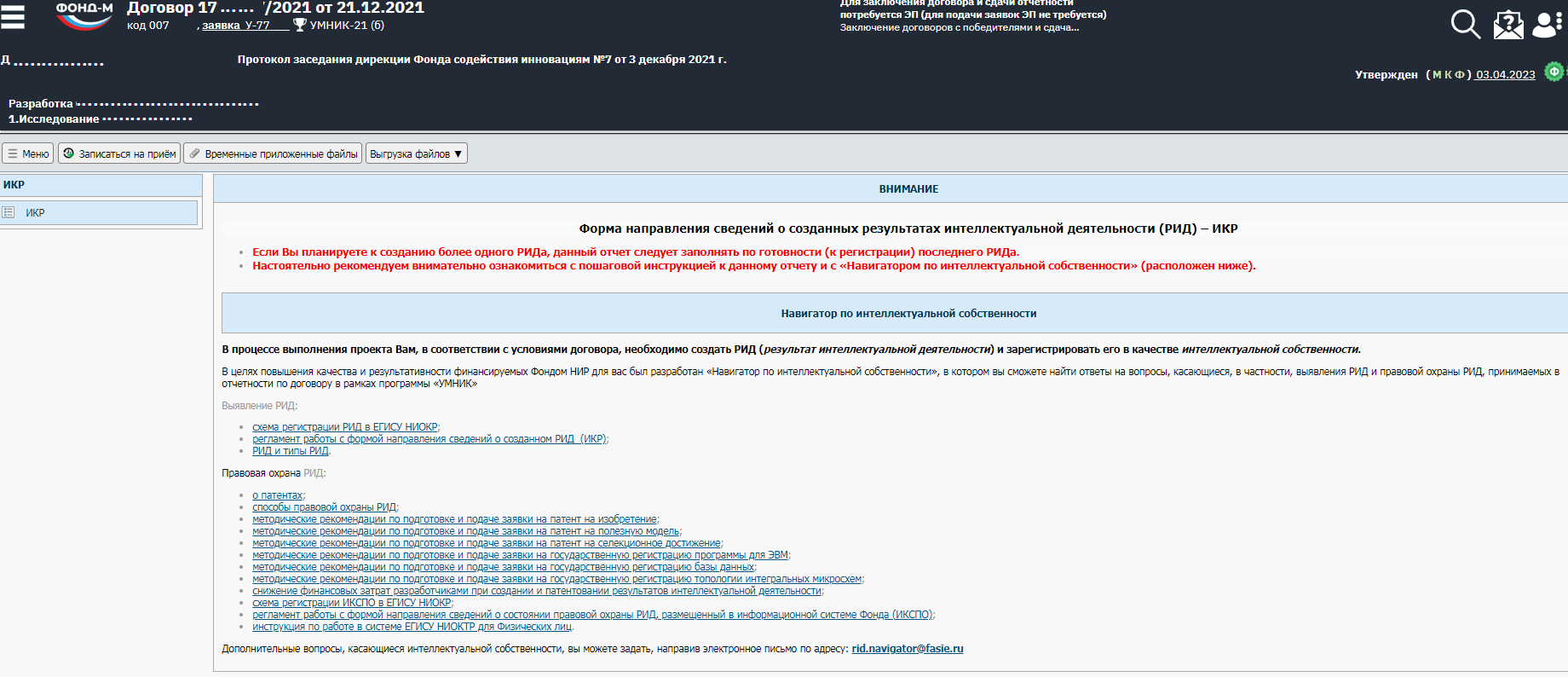 Инструкция!
ИКР (РИД) ( Этап 2 )
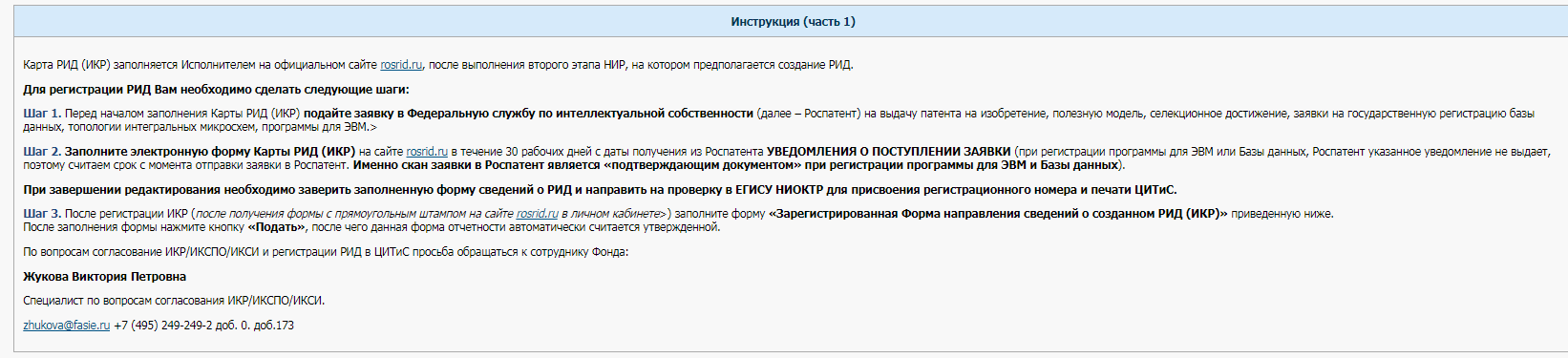 ИКР (РИД) ( Этап 2 )
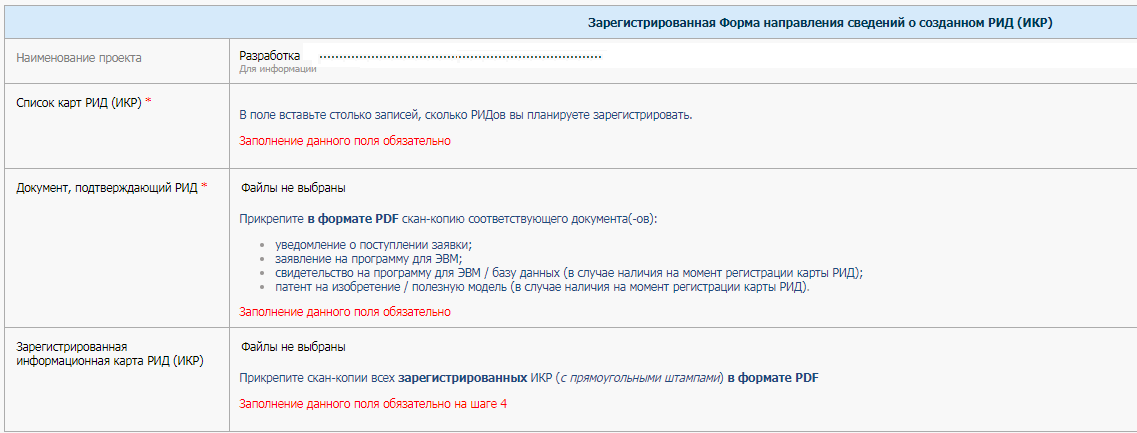 Пункт обязательный для заполнения!
Отчетность вне этапов. ИКСПО ( Вне этапов ). Форма направления сведений о состоянии правовой охраны результата интеллектуальной деятельности (РИД) – ИКСПО.
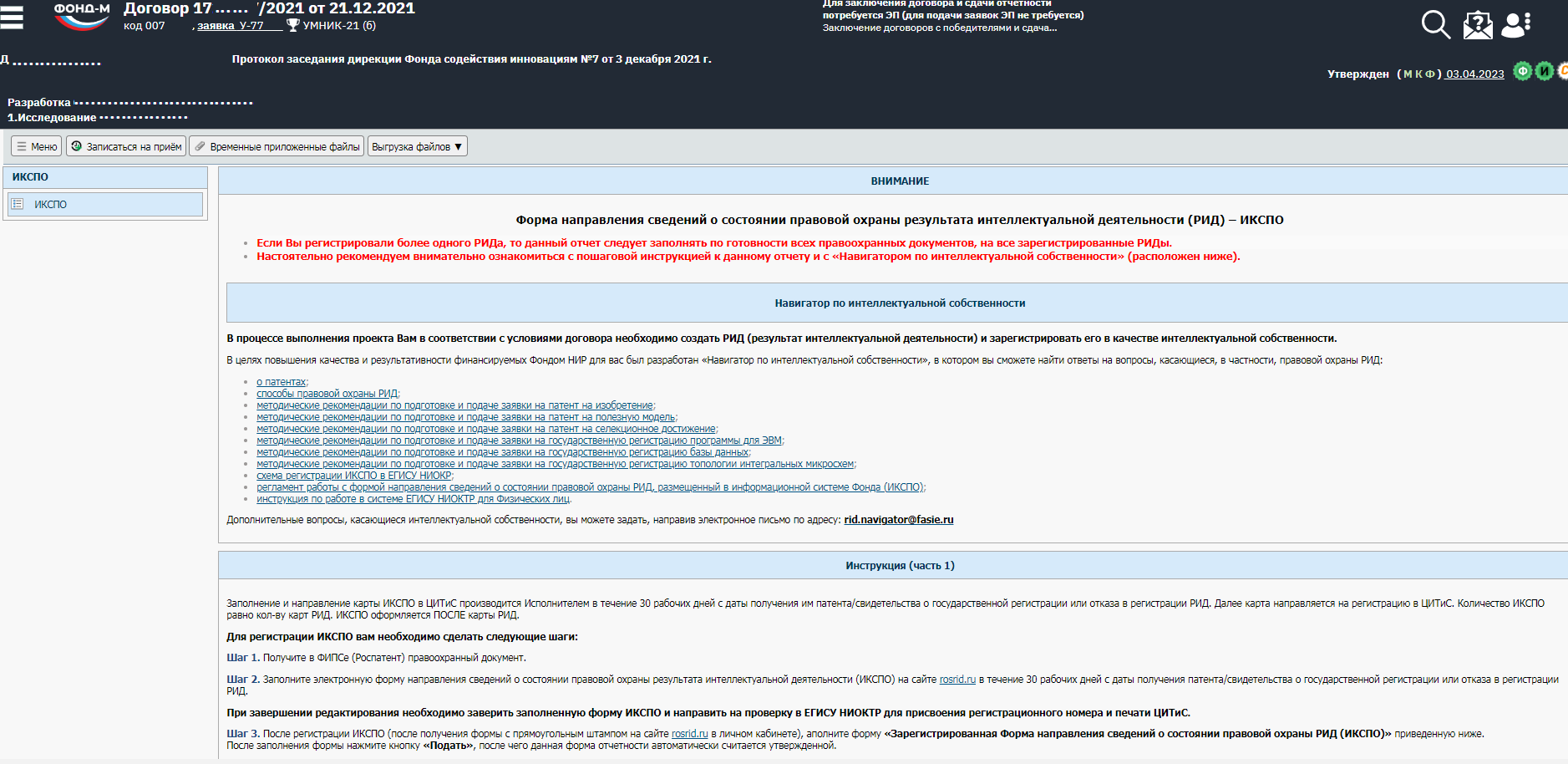 ИКСПО ( Вне этапов ).
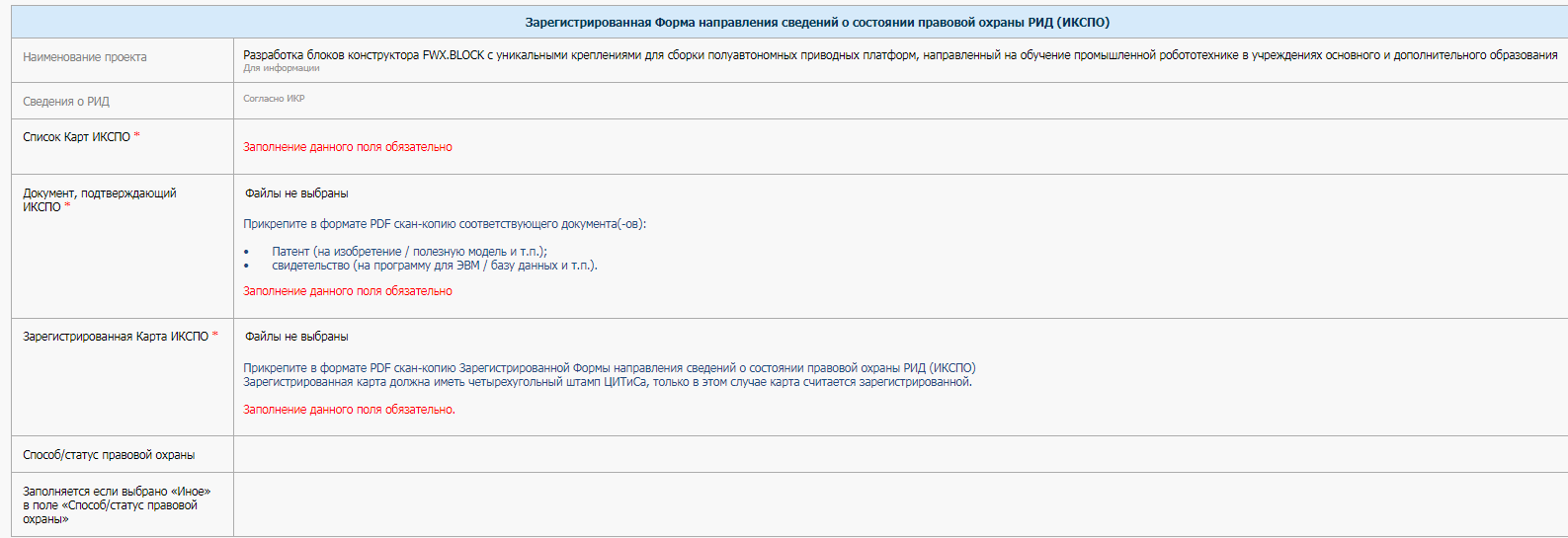 ИКСИ ( Вне этапов ). Форма направления сведений об использовании результата интеллектуальной деятельности (РИД) – ИКСИ
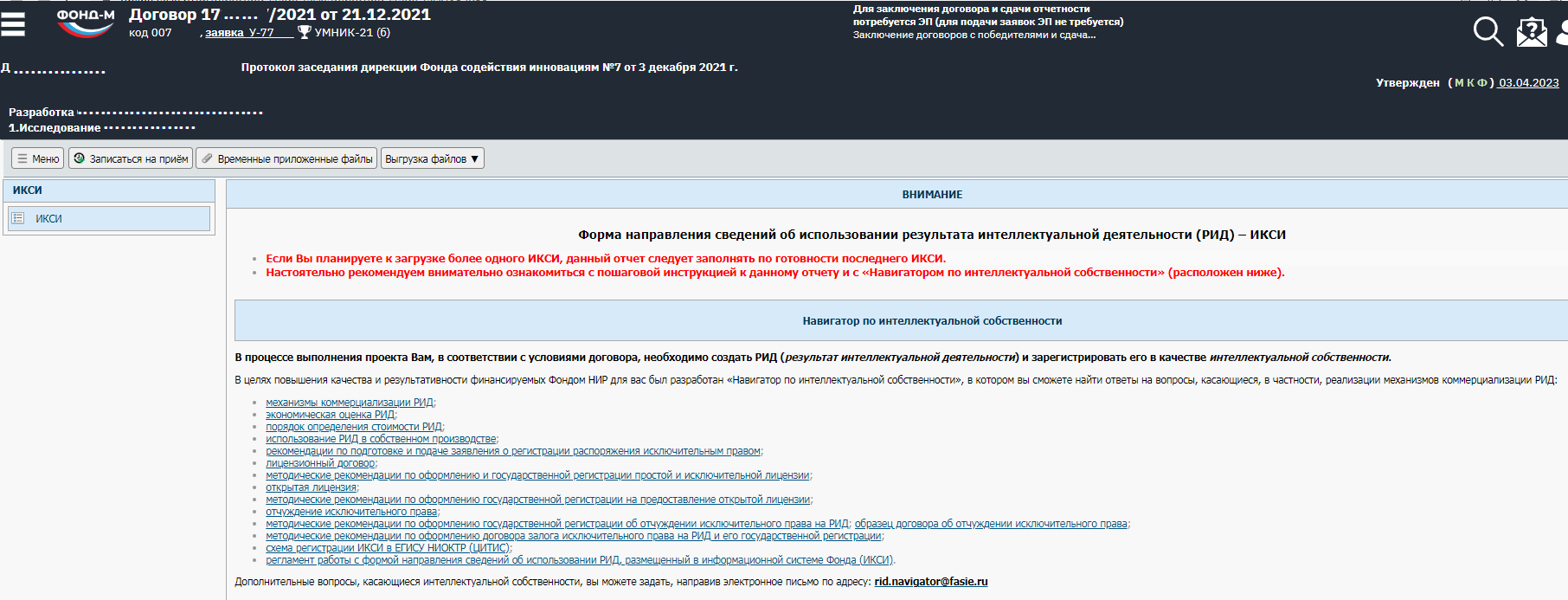 ИКСИ ( Вне этапов )
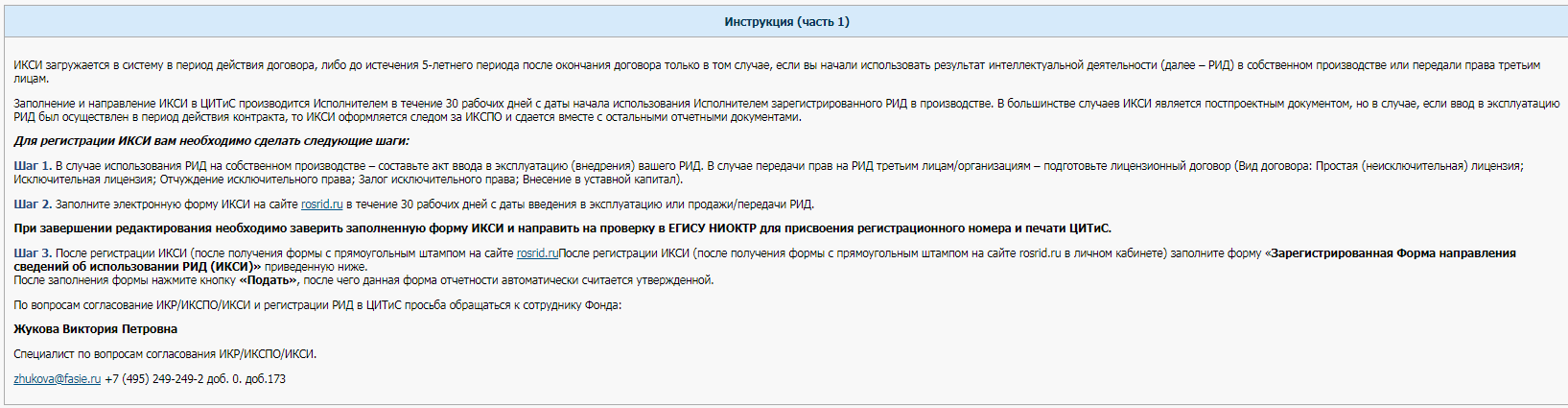 ИКСИ ( Вне этапов )
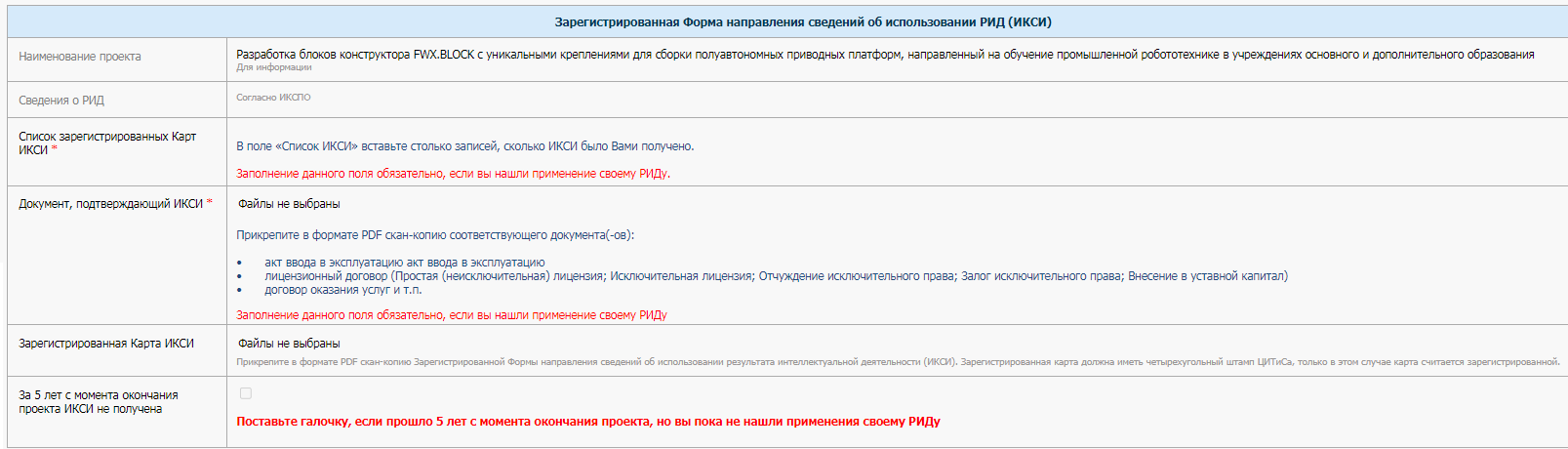 УМНИК 2023
Черепкова Екатерина Алексеевна
 Кандидат технических наук, доцент
Главный специалист отдела реализации проектов
ГУ «НИБИ»
Контактная информация: 
8-904-781-82-70, echer-nn@mail.ru